Nov 2019
MC-OOK symbols with low autocorrelation
Date: 2019-11-09
Authors:
Slide 1
Miguel López, Ericsson
Nov 2019
Abstract
We propose a new LDR symbol for the examples in Annex AD. The new symbol complies with the autocorrelation requirement introduced in Section 30.3.12.5 of IEEE 802.11ba/D4.0, and is intended to replace example 2 in Table AD-2
Slide 2
Miguel López, Ericsson
Nov 2019
Symbol definition
Slide 3
Miguel López, Ericsson
Nov 2019
Autocorrelation properties
The WUR PPDU has been formatted according to IEEE 802.11ba/D4.0
200 PPDUs with random data have been generated, and the maximum value of the metric is shown in the table below




The autocorrelation metric has also been checked for TX diversity (4 TX), and it has been verified that all the signals in all TX branches comply with the requirement
Maximum value of autocorrelation metric
Slide 4
Miguel López, Ericsson
Nov 2019
Performance of the new symbol in AWGN
Ideal synchronization
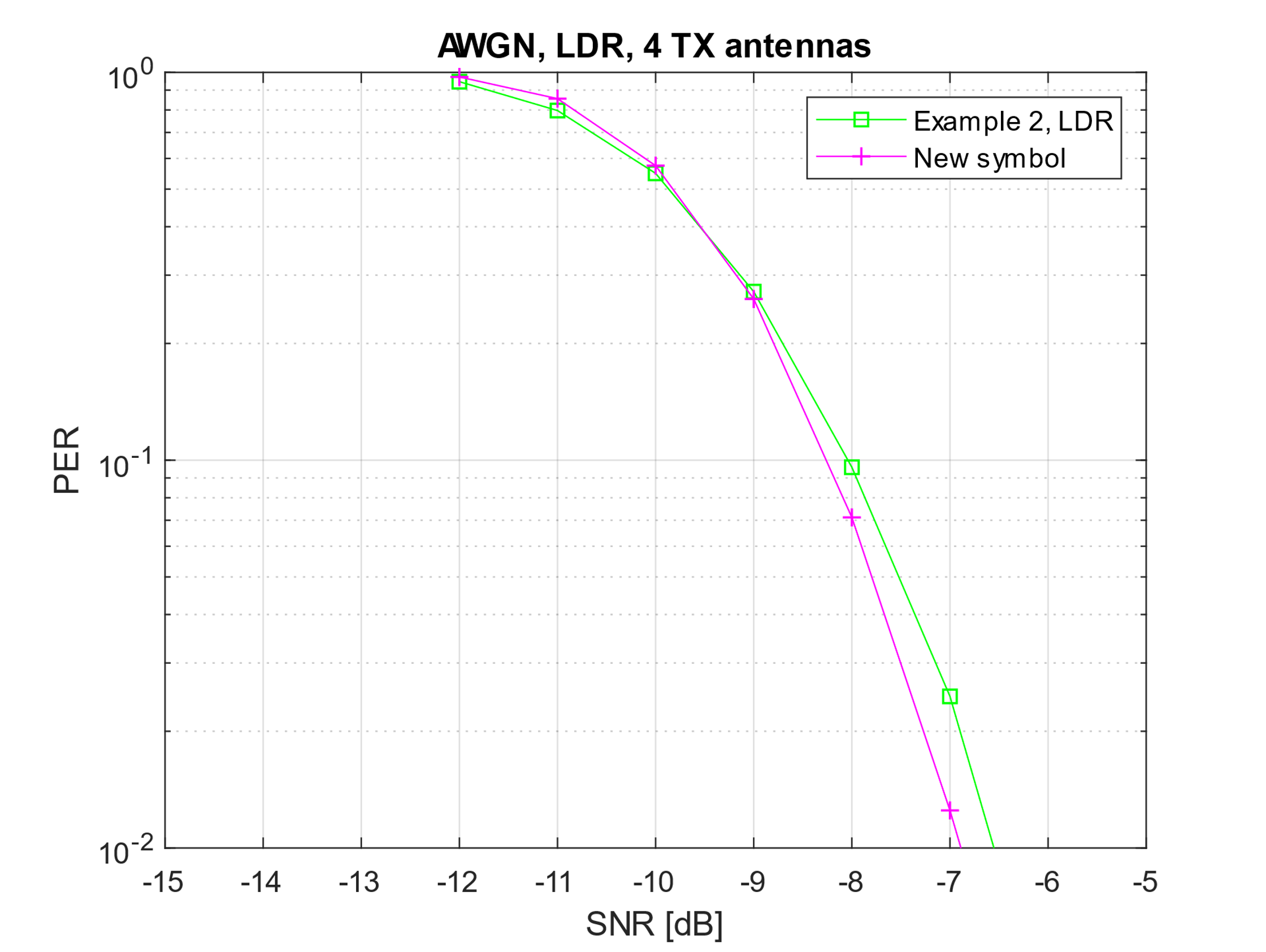 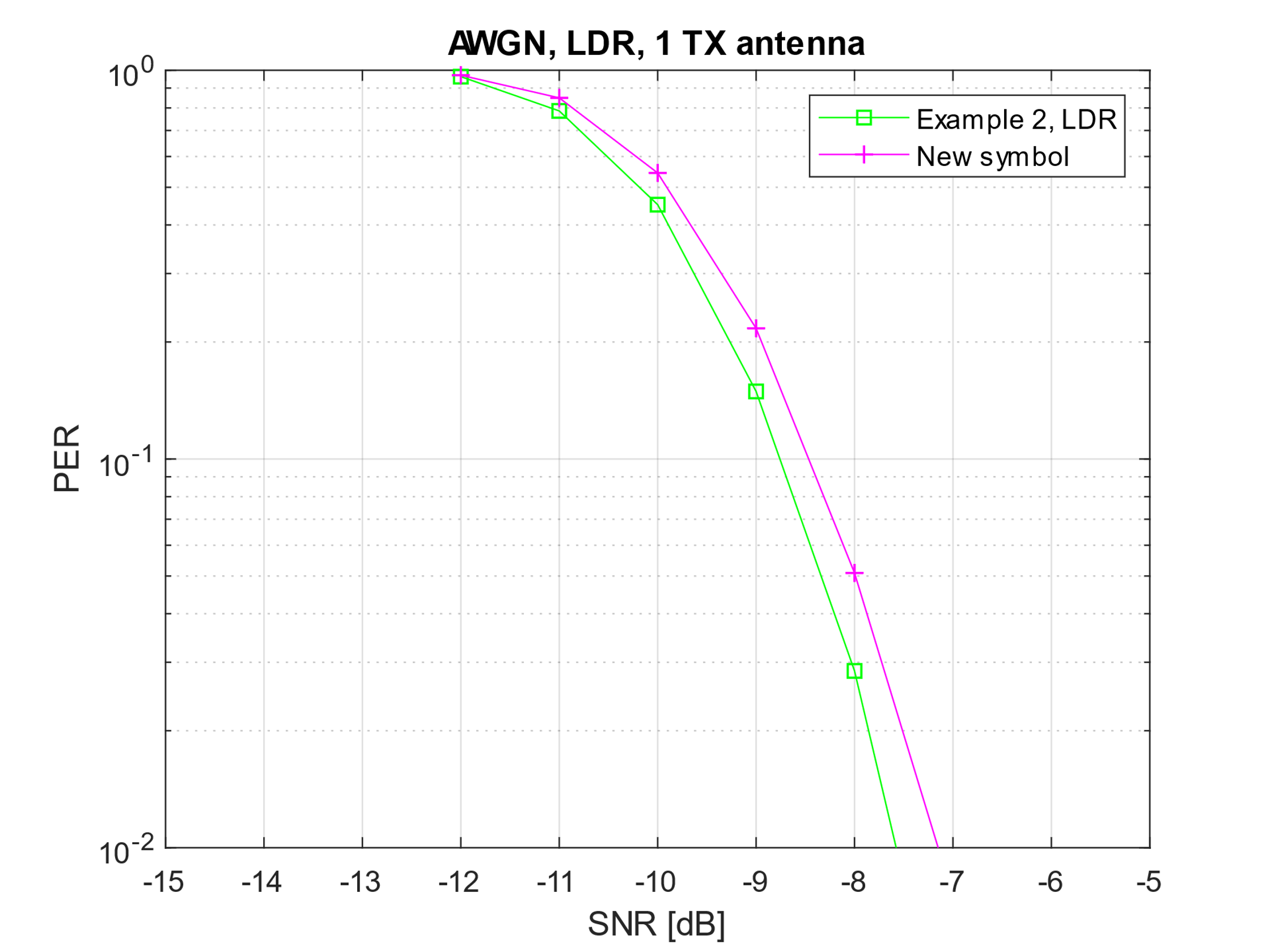 Slide 5
Miguel López, Ericsson
Nov 2019
Performance of the new symbol in fading channel
Ideal synchronization
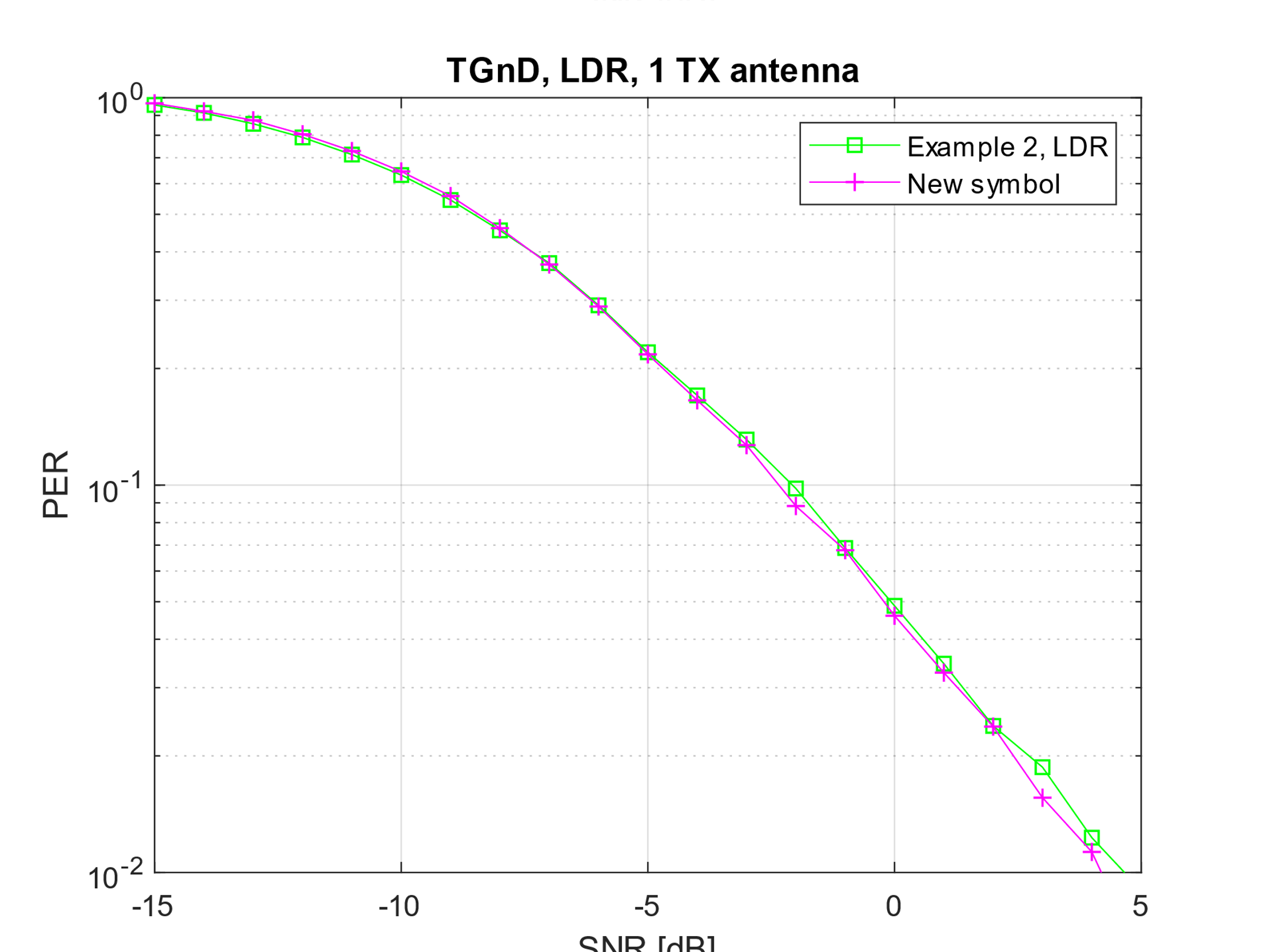 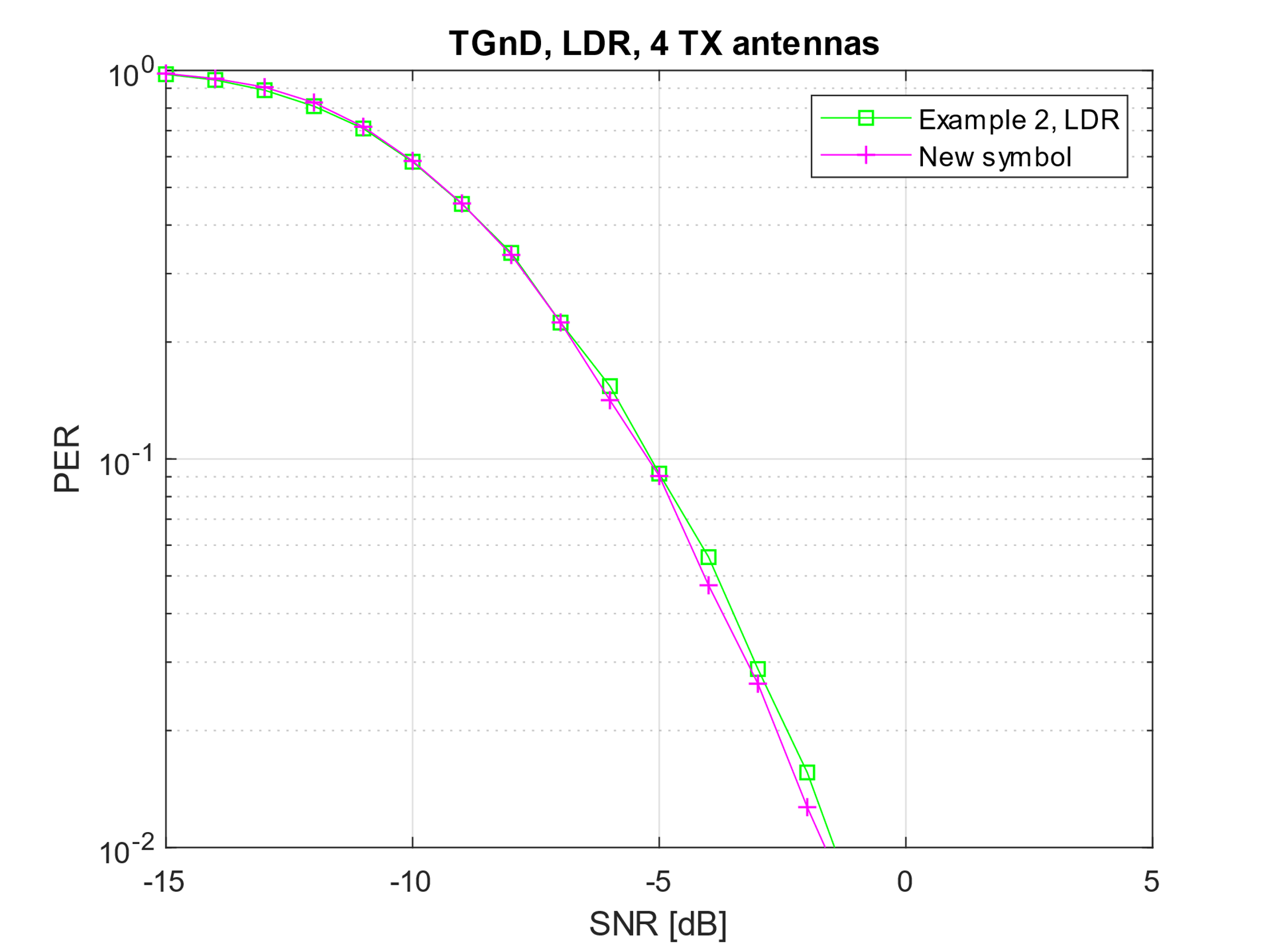 Slide 6
Miguel López, Ericsson
Nov 2019
Conclusions
It is proposed to use the new symbol shown in slide 3 as a replacement for example 2, Table AD-2 in draft 4.0
Slide 7
Miguel López, Ericsson
Nov 2019
References
Slide 8
Miguel López, Ericsson